“OTHER PEOPLE”
Lessons from the book 
of Amos
Background of Amos
Amos 1:1 (NASB 1995) “The words of Amos, who was among the sheepherders from Tekoa, which he envisioned in visions concerning Israel in the days of Uzziah king of Judah, and in the days of Jeroboam son of Joash, king of Israel, two years before the earthquake.”
Amos prophesies during the period we call the “Divided Kingdom”, even though his hometown, Tekoa, was in Judah, most of his message was to the northern kingdom of Israel, during the reign of Jeroboam II, around 750 BC.  He is prophesying around the same time as Hosea (in Israel) and Isaiah (in Judah).
It was a time where false religion and idolatry were rampant in all the surrounding nations, and a time of many wars and conflicts.  Amos begins his prophecy unlike many others, by talking about how much God is going to judge those pagan surrounding nations if they do not repent.
The geography of Amos
Having a map of the “divided
kingdom” is a helpful tool when studying Amos, because it helps us see that Israel would have felt “surrounded”, literally, by pagan and unfaithful nations.  Today we feel we are surrounded by (denomi)nations, and we ARE, so we’ll be making some applications of this as we read.
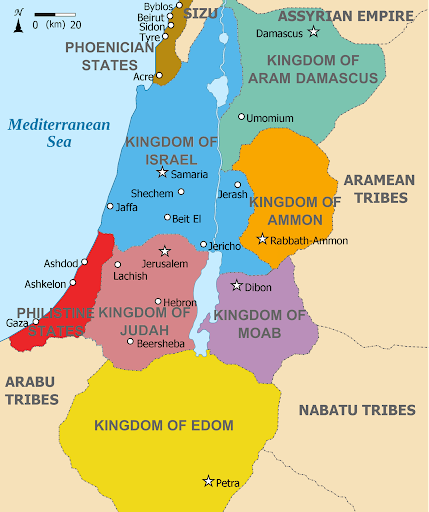 Damascus, capital of Syria/Aram
Amos 1:3-4 “Thus says the Lord, “For three transgressions of Damascus and for four I will not revoke its punishment, because they threshed Gilead with implements of sharp iron. 4 So I will send fire upon the house of Hazael and it will consume the citadels of Ben-hadad.” (Syrian kings)
To ALL of the nations Amos is going to prophesy to, they have 3 things in common.  They “transgressed” God’s will (whether they were Israelites or not), their punishment is not going to be revoked (God is not going to change His mind), and God describes their punishment as “sending fire”.
I imagine the Israelites, who had been so bothered by the Syrian nation, were excited and happy to hear this judgment from God on those “other people”.
Today our nation has a scourge of atheism - a rapidly growing number of persons who do not believe in any God at all.  God’s message to you is that you ARE going to be judged for your sins, and we DON’T want that for you!
Ps.14:1 “The fool has said in his heart, “There is no God.”
2 Thess.1:8-9 “dealing out retribution to those who do not know God and to those who do not obey the gospel of our Lord Jesus.  These will pay the penalty of eternal destruction, away from the presence of the Lord and from the glory of His power,”
Gaza, capital of Philistia
Amos 1:6-7 “Thus says the Lord, “For three transgressions of Gaza and for four I will not revoke its punishment, because they deported an entire population to deliver it up to Edom. 7 So I will send fire upon the wall of Gaza and it will consume her citadels.”
We know those of Philistia by a different name - PHILISTINES!  We think of how many Philistines Samson killed, their champion Goliath, of the deaths of King Saul and Jonathan his son, and many more.
I’m sure Israel would have rejoiced to hear God was going to punish those “other people” who had afflicted their ancestors with such cruelty.
What are we to say to those “religious” persons today who are not worshiping the God of the bible?  Think of major world religions like Islam, Hinduism, Buddhism (though they don’t consider Buddha a god), Shintoism, Taoism, African and Native American tribal and folk deities, etc.  We beseech you, because we love you, to come out of those false religions before it is too late!
Deut.32:39 “See now that I, I am He, and there is no god besides Me;”
Is.43:11 “I, even I, am the Lord, and there is no savior besides Me.”
John 5:44 “How can you believe, when you receive glory from one another and you do not seek the glory that is from the one and only God?”
Tyre, capital of Phoenicia
Amos 1:9-10 “Thus says the Lord, “For three transgressions of Tyre and for four I will not revoke its punishment, because they delivered up an entire population to Edom and did not remember the covenant of brotherhood. 10 So I will send fire upon the wall of Tyre and it will consume her citadels.”
The Phoenicians were the famous seafaring merchants of the Mediterranean.  In David and Solomon’s time there was peace with Tyre, and their King, Hiram even praised Jehovah!  But in later years they became wicked, wealthy and greedy.  Another famous Phoenician you remember was a princess named Jezebel.  How did King Ahab’s marriage to her work out?
Because the Phoenicians were no longer allies of Israel, I suppose they were happy to hear Amos say those “other people” would also be judged by God.
Think of those religions in the world today that believe at least portions of the scriptures, but do not honor Jesus Christ as the eternal, almighty God.  Jehovah’s Witnesses, Mormons, Jews.  They are wrong and need to repent!
Jn.8:58 “Jesus said to them, “Truly, truly, I say to you, before Abraham was born, I am.”
Jn.9:38 “And he said, “Lord, I believe.” And he worshiped Him.”
Bozrah, capital of Edom
Amos 1:11-12 “Thus says the Lord,“For three transgressions of Edom and for four I will not revoke its punishment, because he pursued his brother with the sword, while he stifled his compassion; His anger also tore continually, and he maintained his fury forever. 12 So I will send fire upon Teman and it will consume the citadels of Bozrah.”
Now Amos is getting closer to Israel’s own kin.  If you recall, the Edomites were the descendents of faithful Esau, Jacob’s brother.  So when God is rebuking them for what they did to their “brother”, that is what He means.  Edom constantly harassed and attacked Israel.
How must it have felt to hear Amos rebuking Edom for their treatment of Israel?  I’m sure it sounded great to hear those “other people” being judged!
I think of the Roman Catholic church in this analogy.  They literally grew out of Christ’s church, and they DO honor Jesus Christ as God, but then they added so many other false teachings, AND persecuted those who disagreed!
Matt.23:9 “Do not call anyone on earth your father; for One is your Father, He who is in heaven.”
Mk.16:16 “He who has believed and has been baptized shall be saved; but he who has disbelieved shall be condemned.”
Rabbah, capital of Ammon
Amos 1:13-14 “Thus says the Lord, “For three transgressions of the sons of Ammon and for four I will not revoke its punishment, because they ripped open the pregnant women of Gilead in order to enlarge their borders. 14 So I will kindle a fire on the wall of Rabbah and it will consume her citadels …”
Ammon and Moab (the next nation named) were “sibling” nations on the east side of the Jordan river.  You may recall that they are descendants of Lot, who was Abraham’s nephew, so again there is a family relation to Israel.  But when Israel wanted to pass through these nations on their way to the promised land, they were refused.  Then in Judges and later they oppressed God’s people.
By Amos’ time the Israelites would have welcomed God’s wrath on these “other people”.
Think of what are called “Protestant” or “Evangelical” denominations today.  They sprung out of the Roman Catholic church.  While it was good to reject Catholicism, they adopted Calvinism instead, with its teachings of “faith only”, “total depravity”, “once saved always saved”, and “sacraments”, which are not biblical.  We urge you, from sincere love, to compare their teachings to ALL the scriptures!
Matt.15:13 “But He answered and said, “Every plant which My heavenly Father did not plant shall be uprooted.”
Matt.7:23 “And then I will declare to them, ‘I never knew you; depart from Me, you who practice lawlessness.’”
Kerioth, a city of Moab
Amos 2:1-2 “Thus says the Lord,“For three transgressions of Moab and for four I will not revoke its punishment, because he burned the bones of the king of Edom to lime. 2 So I will send fire upon Moab and it will consume the citadels of Kerioth;”
As we discussed with the Ammonites, the Moabites were kin to Israel through Lot, but they had mistreated Israel and warred with them for many years.  So Amos rebuked these “other people”, and Israel likely was excited by this.
As we bring this closer to home, think today of our brethren, persons who repented and were baptized in the name of Jesus for the forgiveness of their sins, who have left us to create their own denominations.  They came to Christ and were forgiven in the manner described in the bible, but are today worshiping our Lord with musical instruments He did not authorize, or employing female so-called “pastors”, celebrating man-made holidays in their assemblies, and engaging in all sorts of human organizations and works for which we have no command or example in the word of God.
1 Jn.2:19 “They went out from us, but they were not really of us; for if they had been of us, they would have remained with us; but they went out, so that it would be shown that they all are not of us.”
Jerusalem, capital of Judah!
Amos 2:4-5 “Thus says the Lord, “For three transgressions of Judah and for four I will not revoke its punishment, because they rejected the law of the Lord and have not kept His statutes; their lies also have led them astray, those after which their fathers walked. 5 So I will send fire upon Judah and it will consume the citadels of Jerusalem.”
Remember that Amos is sending this prophecy to the northern kingdom of Israel, but he makes clear that even that southern kingdom of Judah, their brothers, their fellow descendants of Jacob to the south, will not be spared.
At this time Israel and Judah have recently been at war with each other.  The Israelites considered Judah to be “arrogant” because they had the temple in Jerusalem.  Here, God was going to punish those “other people” in Judah too.
Think now on those we call our “institutional” brethren (our term, not God’s).  Many of us, sadly, want nothing to do with them, mainly over the ways they use their church buildings, their “sponsoring church” arrangements, colleges and missionary societies they financially support, local charities, etc.  I do make a plea to them to reconsider those matters they consider liberties, in light of the examples we have in scripture.
Rom.10:17 “So faith comes from hearing, and hearing by the word of Christ.”
Rom.14:23 “But he who doubts is condemned if he eats, because his eating is not from faith; and whatever is not from faith is sin.”
And thus ends Amos?
Imagine you are a citizen of the northern kingdom of Israel hearing these words read for the very first time, and you hear Amos rebuking all these sinful nations around you.  These nations have been bothering you for quite some time, so you’re cheering the prophet on as God rebukes those “other people”!  But then you hear this:
Amos 2:6 “Thus says the Lord, “For three transgressions of Israel and for four I will not revoke its punishment,”  Wait .. what?
And indeed ALL the remaining 7 chapters are about God’s wrath on Israel itself!  Whose behavior should they have been focusing on?
Amos 5:4-7 “For thus says the Lord to the house of Israel, “Seek Me that you may live. 5 But do not resort to Bethel and do not come to Gilgal, nor cross over to Beersheba; for Gilgal will certainly go into captivity and Bethel will come to trouble. 6 Seek the Lord that you may live, or He will break forth like a fire, O house of Joseph, and it will consume with none to quench it for Bethel, 7 for those who turn justice into wormwood and cast righteousness down to the earth.”
“Itching ears” today
2 Tim.4:3 “For the time will come when they will not endure sound doctrine; but wanting to have their ears tickled, they will accumulate for themselves teachers in accordance to their own desires,”  When we read this verse we usually think about people in denominations and false religions, as if WE, God’s people, can’t be like this ourselves.
Do you know which lessons I have preached, both here and elsewhere, where I get the most “Great lesson!” comments from my brethren afterward?
It’s the lessons where I’m coming down hard (with the word of God of course) on “OTHER people”!  Those “fire and brimstone” lessons to inspire NON-Christians to become Christians.  And there is a need for occasional lessons like that.  But do you know what is the greatest comment a preacher could receive from their brother or sister?
“I needed to hear those passages from God’s word.  They spoke to ME personally, and they make ME want to be a better servant of God.”
When “other people” are all of our focus, it’s so much harder to fix US!
Keeping it personal
I imagine there were some in Israel who heard Amos’ message and thought “You’re right, Amos, my fellow Israelites are pretty messed up!”
There are Christians today who love to talk about the problems in OTHER churches of Christ.  I’m not saying there aren’t problems out there, but if we claim (correctly so) that each local congregation is autonomous (self-governing), how can you decide what other congregations do?
Even on social media I see some evangelists essentially admonishing and rebuking the worldwide brotherhood online.  What authority does an uninspired preacher have to do that?  Only Christ and His apostles could do that.  And as I have said before, I can’t personally find one command given to the universal church in the New Testament.  They were all given to local congregations (like the “7 churches of Asia” in Rev.2-3), and/or to individuals.
“Well, OK Eric, you’re right, our focus should be closer to home.  And I see some problems in some ‘other people’ here at Chatham Heights.”  If there is actual unrepented sin in your local brother, what are you doing about it? 
Gal.6:1 “Brethren, even if anyone is caught in any trespass, you who are spiritual, restore such a one in a spirit of gentleness; each one looking to yourself, so that you too will not be tempted.”  Is this just for the evangelist?
“Other people”
Luke 18:11 “The Pharisee stood and was praying this to himself: ‘God, I thank You that I am not like other people: swindlers, unjust, adulterers, or even like this tax collector.”  Curiously, how did he determine that he was not unjust?
Are we REALLY as different from other people as we think we are?  Is it only the “other people” who struggle with the lust of the flesh, the lust of the eyes and the pride of life?  If we could just “stay in our lane” more and focus on our own problems I think we would 1) be much better servants of God, and 2) have a lot more love for our brethren, our neighbors and even our enemies.
2 Cor.10:12 “For we are not bold to class or compare ourselves with some of those who commend themselves; but when they measure themselves by themselves and compare themselves with themselves, they are without understanding.”  Compare yourself to JESUS CHRIST, rather than other men.
1 Cor.6:9-11 “Do not be deceived; neither fornicators, nor idolaters, nor adulterers, nor effeminate, nor homosexuals, 10 nor thieves, nor the covetous, nor drunkards, nor revilers, nor swindlers, will inherit the kingdom of God. 11 Such were some of you; but you were washed, but you were sanctified, but you were justified in the name of the Lord Jesus Christ and in the Spirit of our God.” I am a sinner, and so are you.  Have YOU been washed in His blood?